МЕДИЦИНСКАЯ ПАРАЗИТОЛОГИЯ
Паразитология – это наука, изучающая явление паразитизма, биологию паразитов, вызываемые ими болезни и меры борьбы с ними.
Медицинская паразитология изучает биологию и экологию паразитов и переносчиков инфекционных и паразитарных болезней человека, методы диагностики, лечения и профилактики этих болезний.
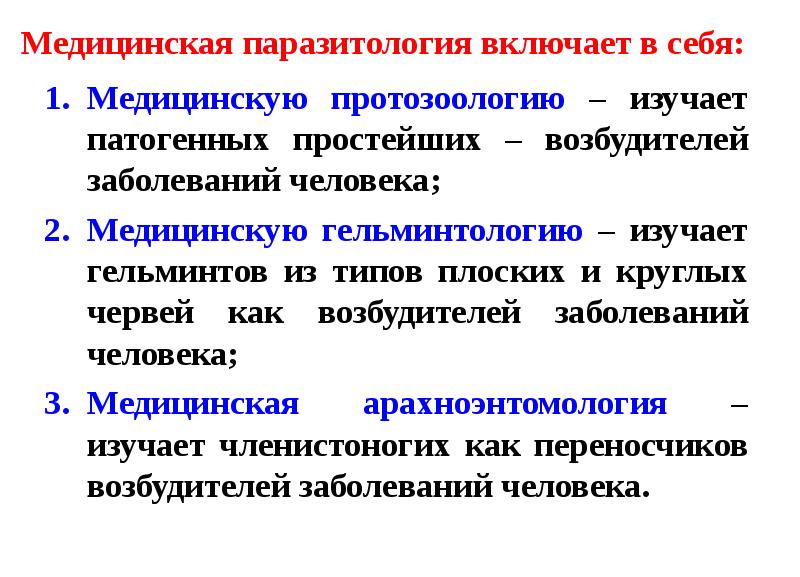 ЗАДАЧИ МЕДИЦИНСКОЙ ПАРАЗИТОЛОГИИ
Систематическое положение паразитов в животном мире;
Строение, особенности жизнедеятельности и циклов развития;
Взаимоотношения в системе паразит – хозяин;
Разработка методов диагностики, лечения и профилактики паразитаных болезней.
Классификации паразитов
По степени необходимости для вида вести паразитический образ жизни: 

                   ФАКУЛЬТАТИВНЫЕ ПАРАЗИТЫ – это организмы, которые ведут свободный образ жизни и, лишь случайно попадая в организм другого вида, сохраняют жизнеспособность, становясь при этом паразитом.
                   
                  ОБЛИГАТНЫЕ ПАРАЗИТЫ – это организмы, для которых паразитический образ жизни является обязательный.
По времени взаимодействия паразита с хозяином:
              ВРЕМЕННЫЕ ПАРАЗИТЫ – только часть своей жизни проводят в контакте с хозяином. Например, кровососущие клещи.
              ПОСТОЯННЫЕ ПАРАЗИТЫ – не могут существовать во внешней среде и всю жизнь обитают в теле или на наружных покровах хозяина. Например, карликовый цепень, вши.
На основании пространственных взаимодействий:
               ЭКТОПАРАЗИТЫ – обитают или питаются на покровах хозяина. Например, вши, комары.
              ЭНДОПАРАЗИТЫ – поселяются в полостях и тканях тела хозяина. 
Полостные паразиты               Паразиты внутренней среды
обитают в пищеварительной,             кровеносная и лимфатическая
дыхательной или мочеполовой          системы, кости, мышцы. 
системы (аскарида, лямблии).             (малярийный плазмодий и др.)
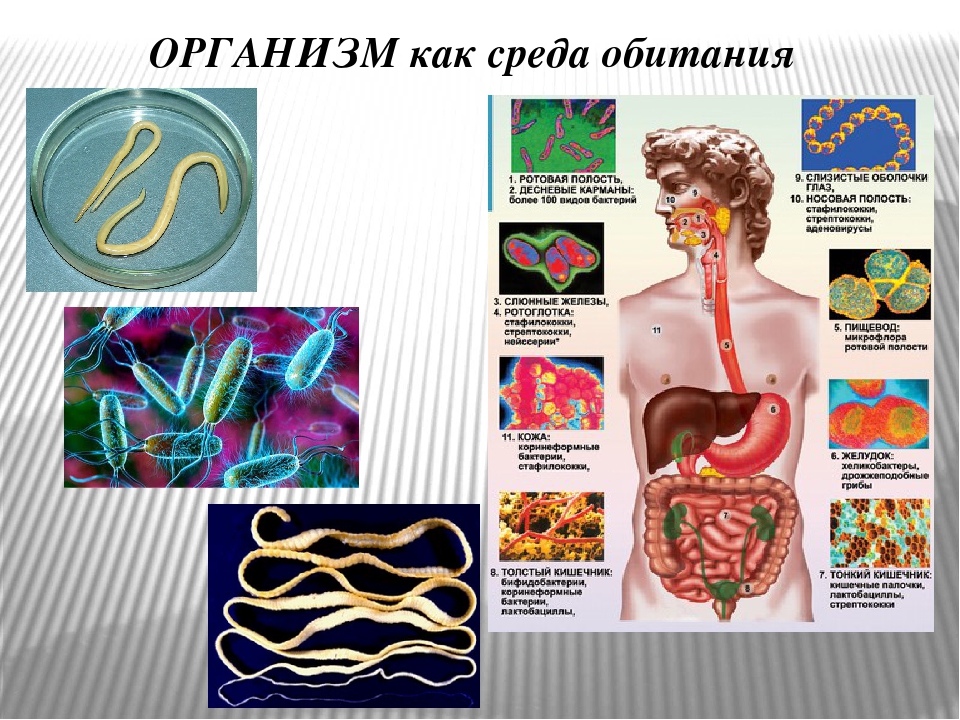 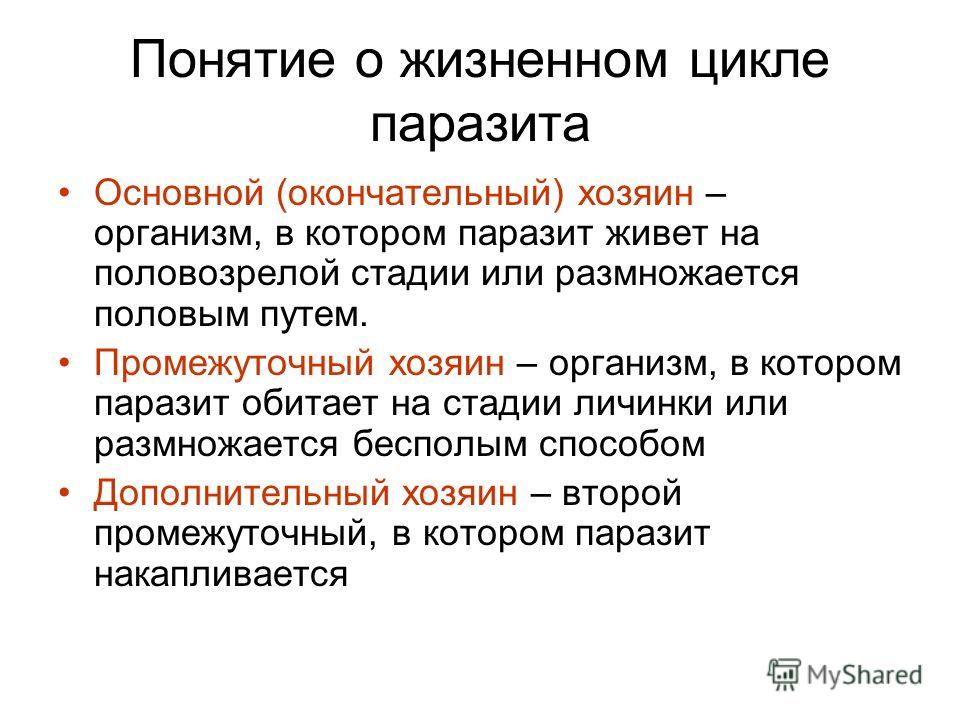 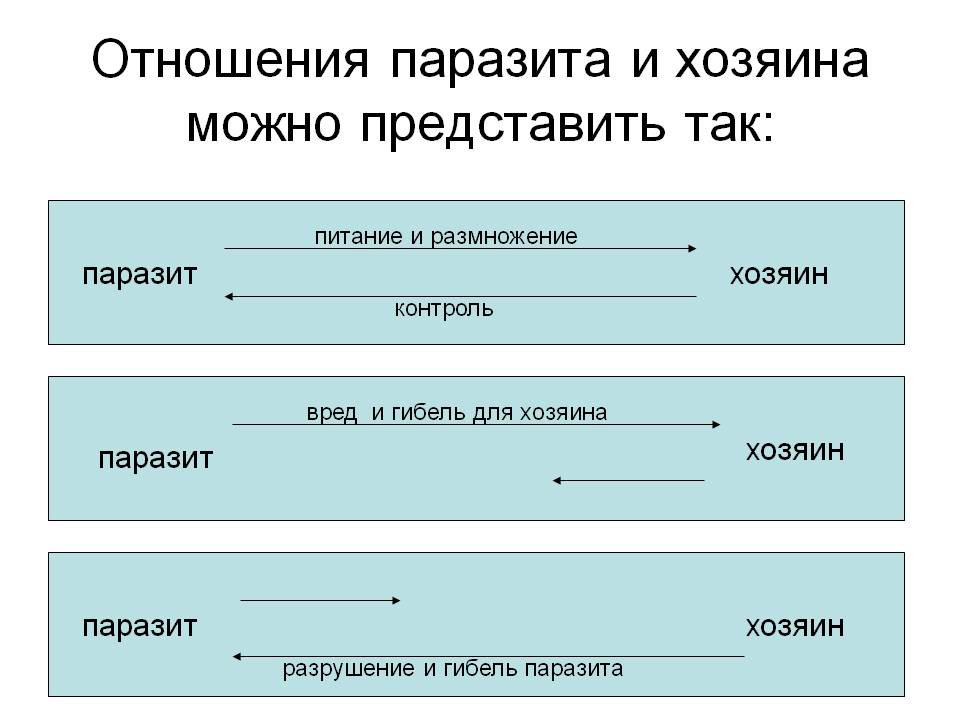 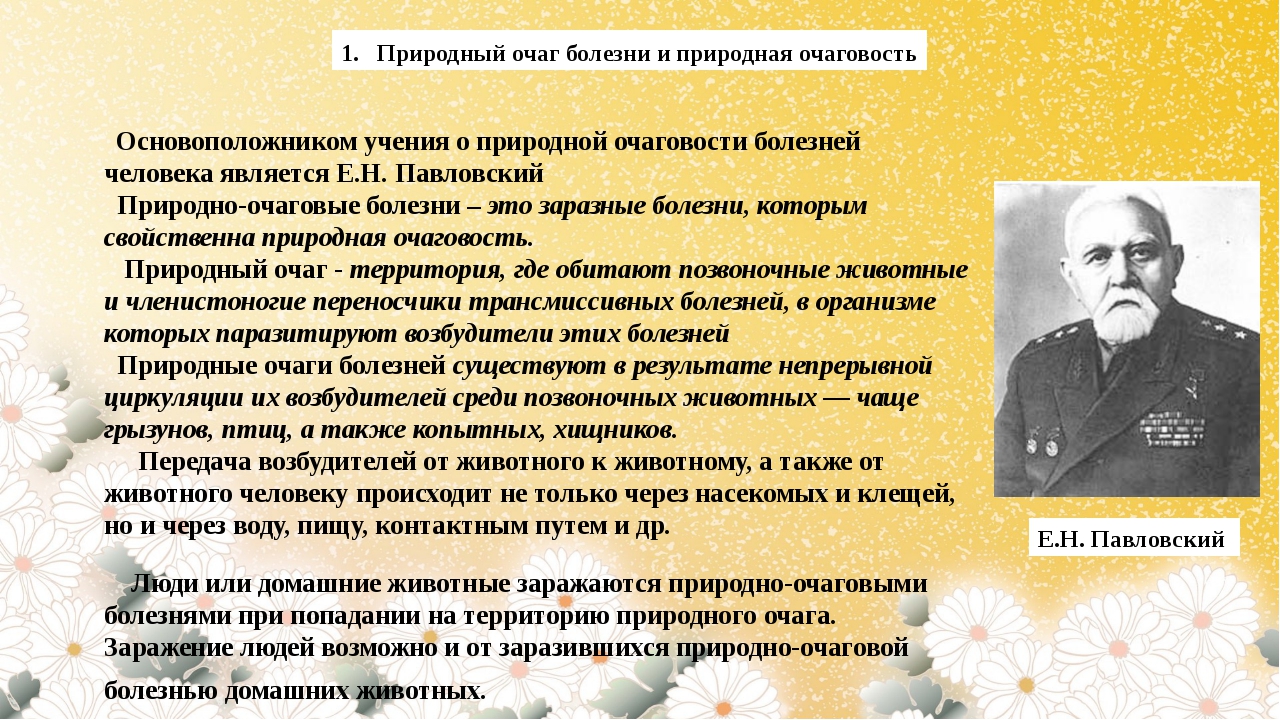 ПРОФИЛАКТИКА ПАРАЗИТАРНЫХ БОЛЕЗНЕЙ
Общественная профилактика: это мероприятия проводимые государством и специальными учреждениями. Она направлена на уничтожение паразитов на всех этапах их жизненных циклов и создать условия, при которых паразиты лишаются возможности циркулировать среди восприимчивых людей и животных.
Личная профилактика осуществляется каждым человеком и зависит от путей проникновения паразита в организм человека. Например, тщательно мыть руки, фрукты, овощи, кипятить воду; тщательно проваривать или прожаривать мясо, рыбу; применять механические и химические средства защиты от укусов кровососущих насекомых и клещей.